Primary 4: Book of Mormon
Lesson 41
The Jaredites Reject the Prophets
SAMPLE
R_____________
R_____________e
B_____________
Cycle 
of History
H_____________
P_____________y
S_____________O__
D_______________
P_____________
W_____________
R_____________
R_____________e
B_____________
Cycle 
of History
H_____________
P_____________y
S_____________O__
D_______________
P_____________
W_____________
R_____________
R_____________e
B_____________
Cycle 
of History
H_____________
P_____________y
S_____________O__
D_______________
P_____________
W_____________
Write these words on the board or copy and give one to each child:

Blessings
Humility
Pride
Prosperity
Repentance
Righteousness
Suffering or destruction
Write these words on the board or copy and give one to each child:

Blessings
Humility
Pride
Prosperity
Repentance
Righteousness
Suffering or destruction
Write these words on the board or copy and give one to each child:

Blessings
Humility
Pride
Prosperity
Repentance
Righteousness
Suffering or destruction
Write these words on the board or copy and give one to each child:

Blessings
Humility
Pride
Prosperity
Repentance
Righteousness
Suffering or destruction
Fill in the cycle chart
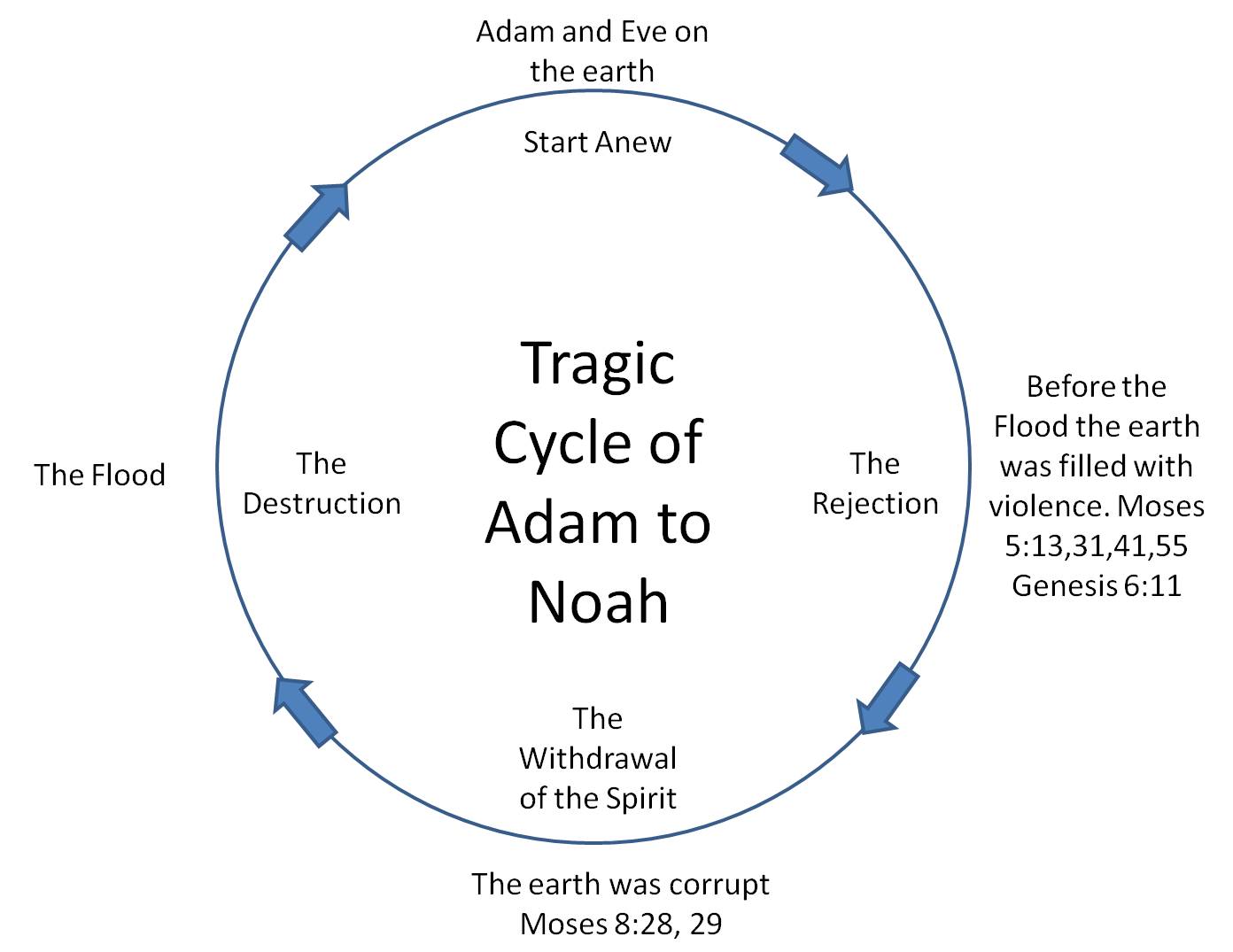 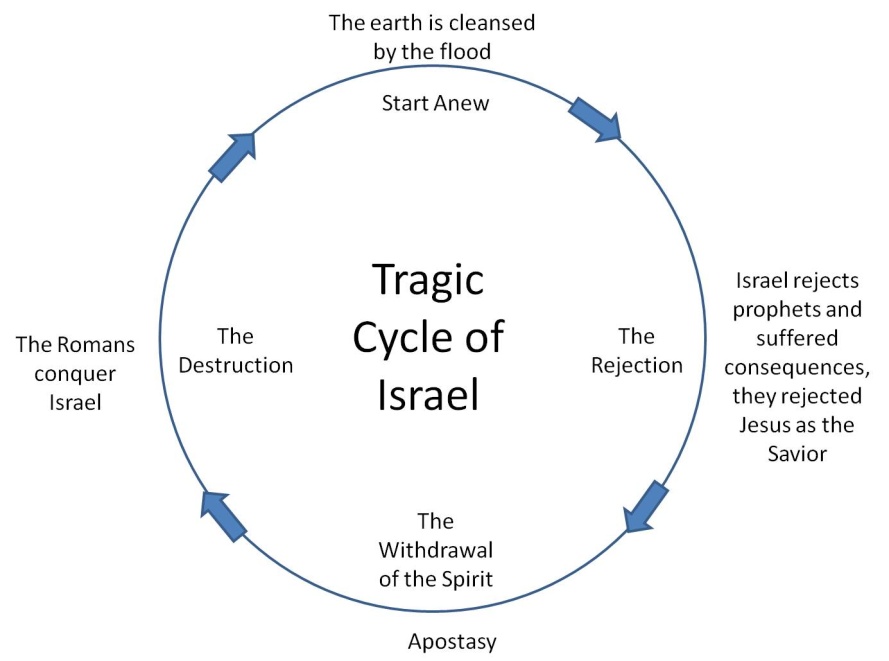 Tragic Cycles of our Earth
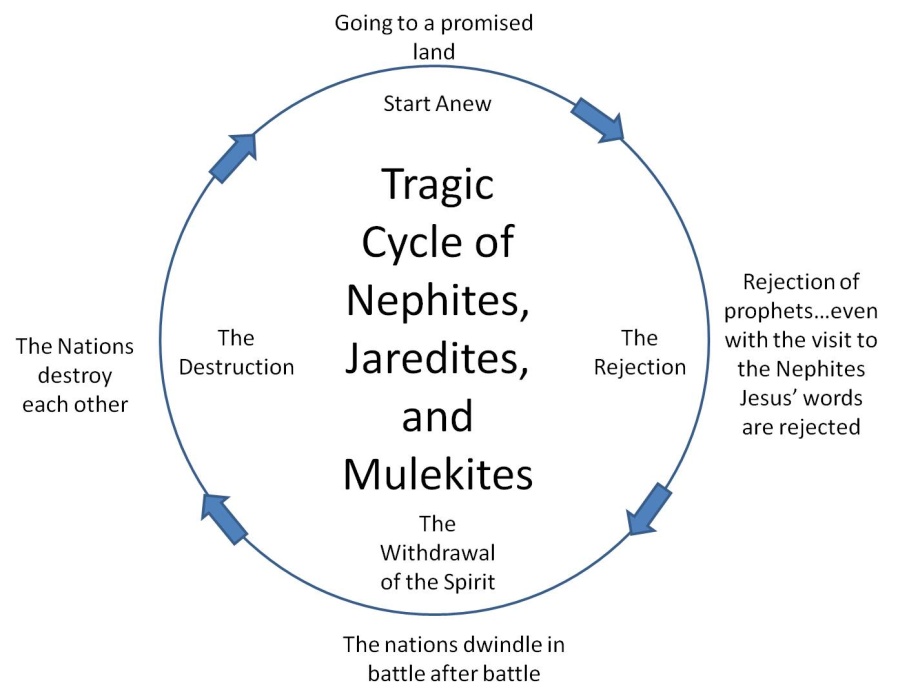 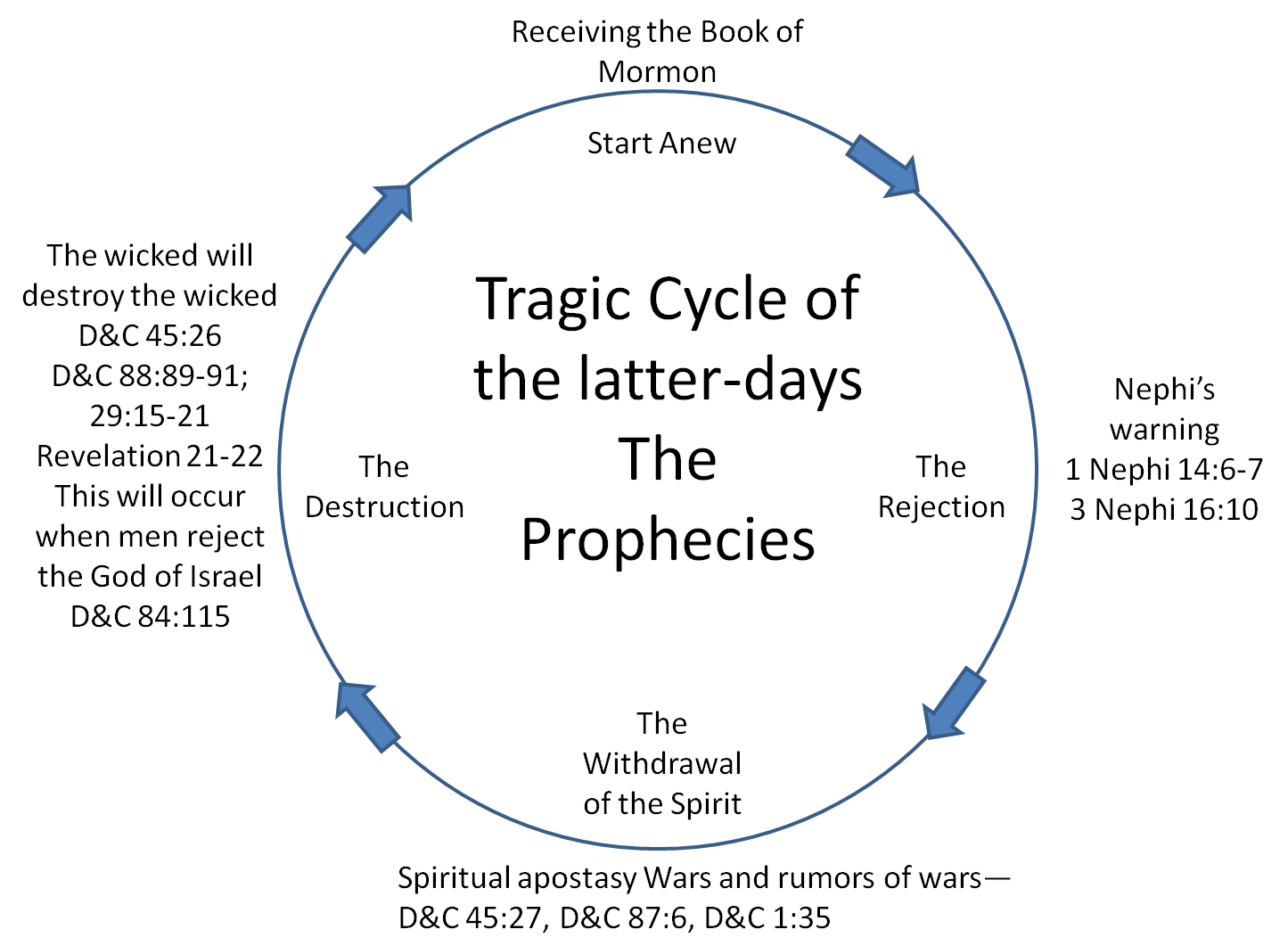 Coriantumr
Ether
Shiz